اليوم الدولي لمكافحة 
كل أشكال العنف والتنمر 
في المدارس 
ومنها التنمر الإلكتروني
@#&!*
INTERNATIONAL DAY AGAINST BULLYING AT SCHOOL INCLUDING CYBERBU0LLYING
EW
YOU CAN'T
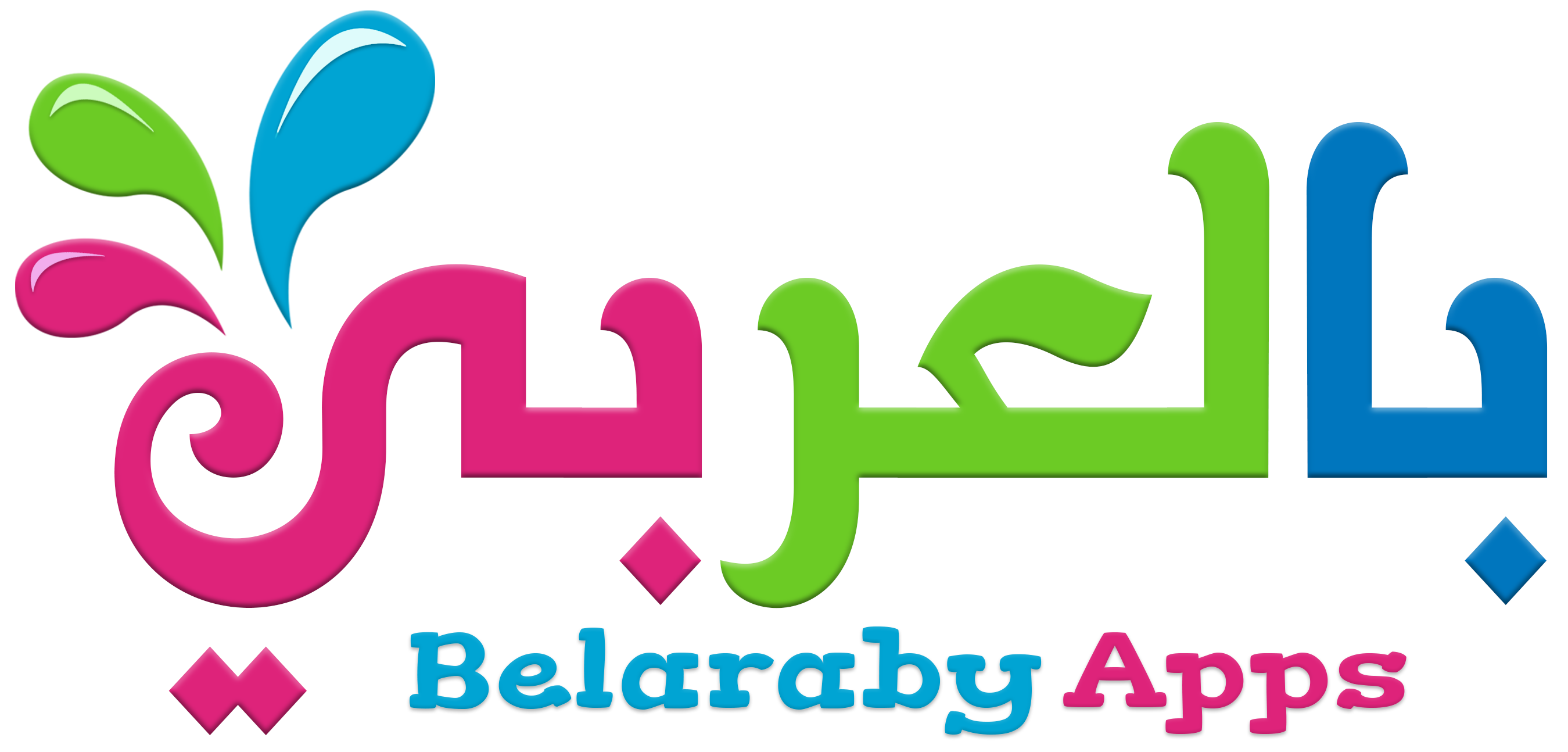 www.blearabyapps.com
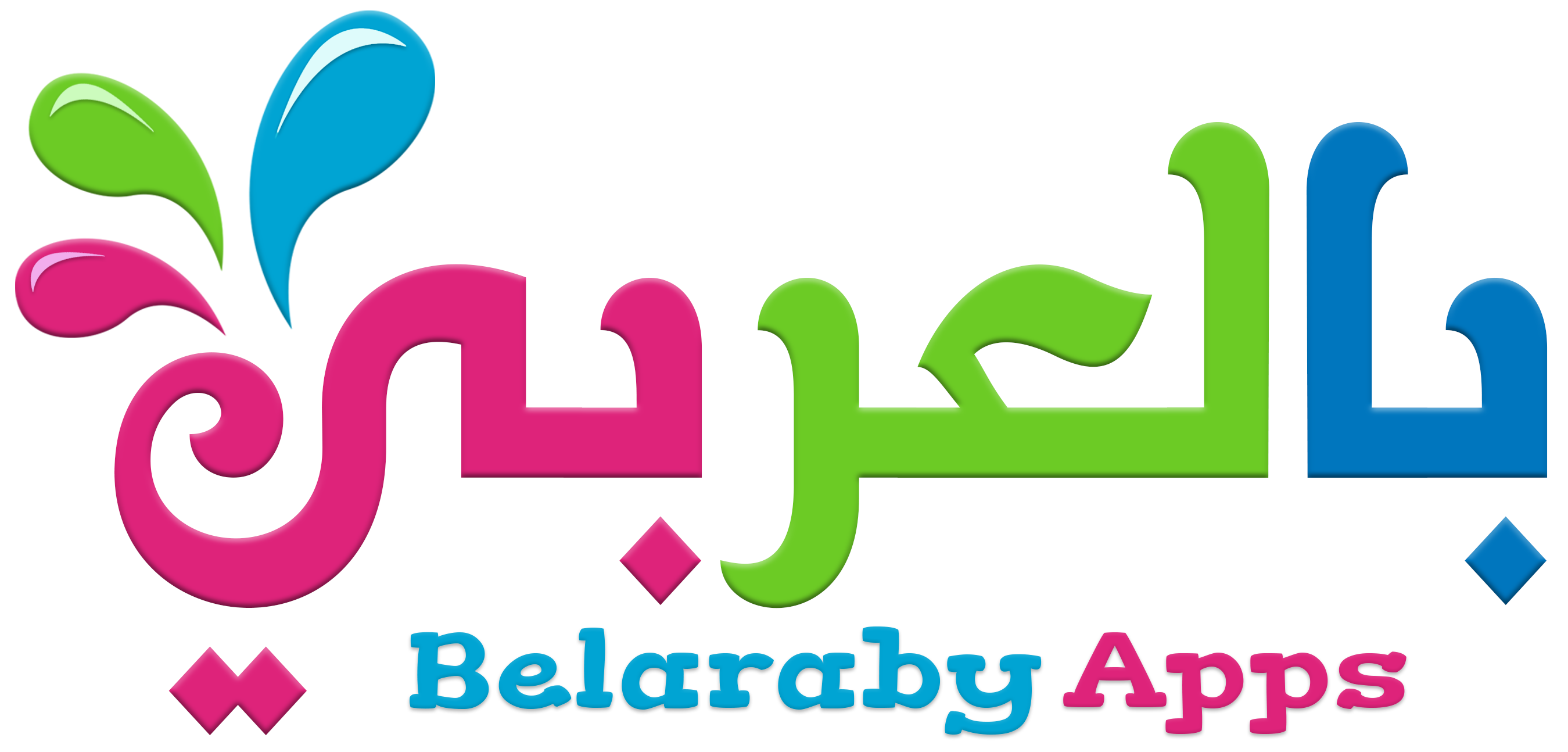 هذا العمل مقدم من موقع بالعربي نتعلم
بهدف توعية الأطفال ضد التنمر
www.blearabyapps.com
يمكنك التواصل دائمًا معنا :
واتس آب:
(+02)01097932844
البريد الالكتروني:
admin@belarabyapps.com
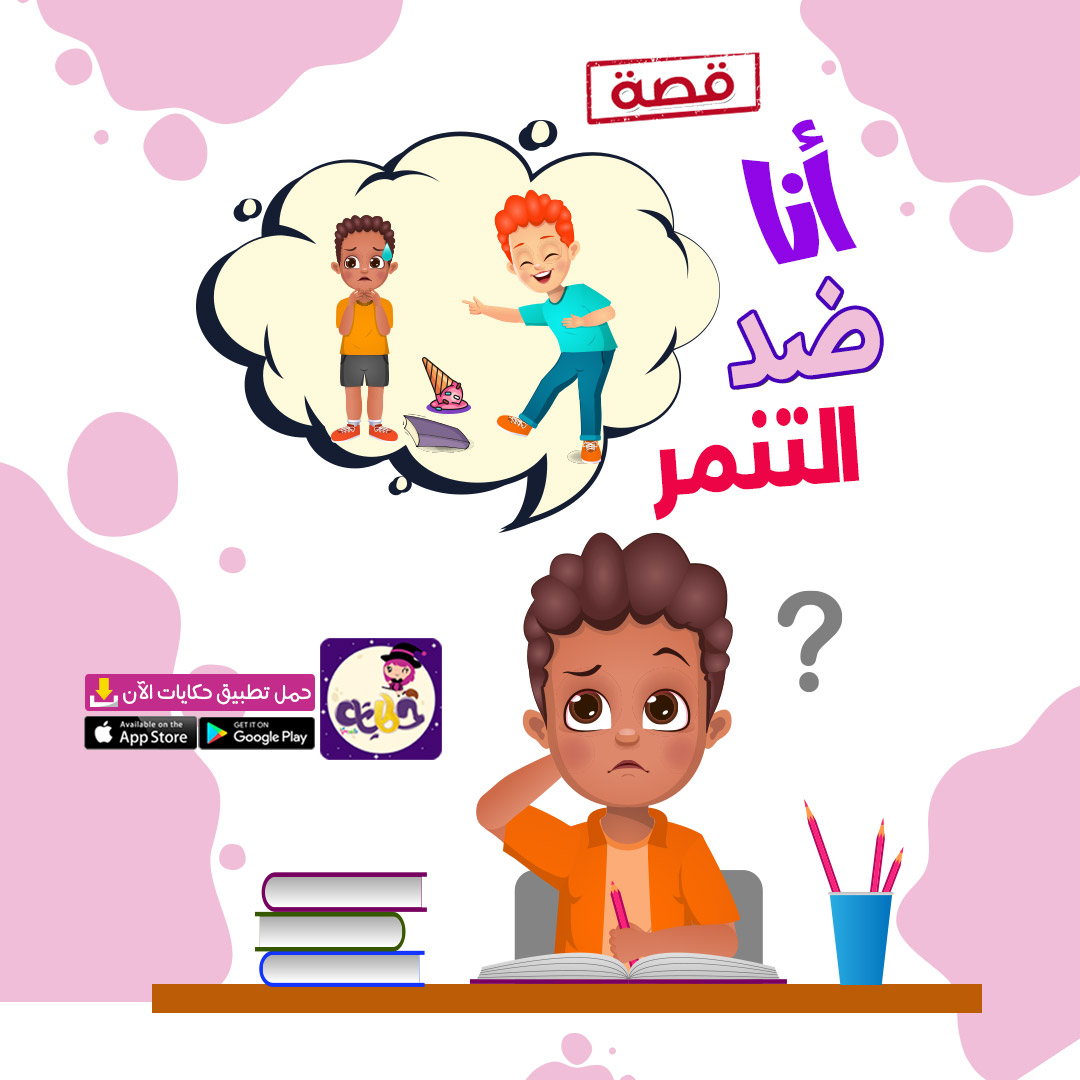 التنمر المدرسي
التنمر المدرسي من الأمور التي لا يستهان بها ويجب الوقوف عندها طويلاً ،فالتنمر في سن مبكرة يترك آثاره سنين طويلة
يّعدّ العنف المدرسي والتنمّر الإلكتروني ظاهرة منتتشرة، وتطال عواقبها عدداً هائلاً من الأطفال والمراهقين.
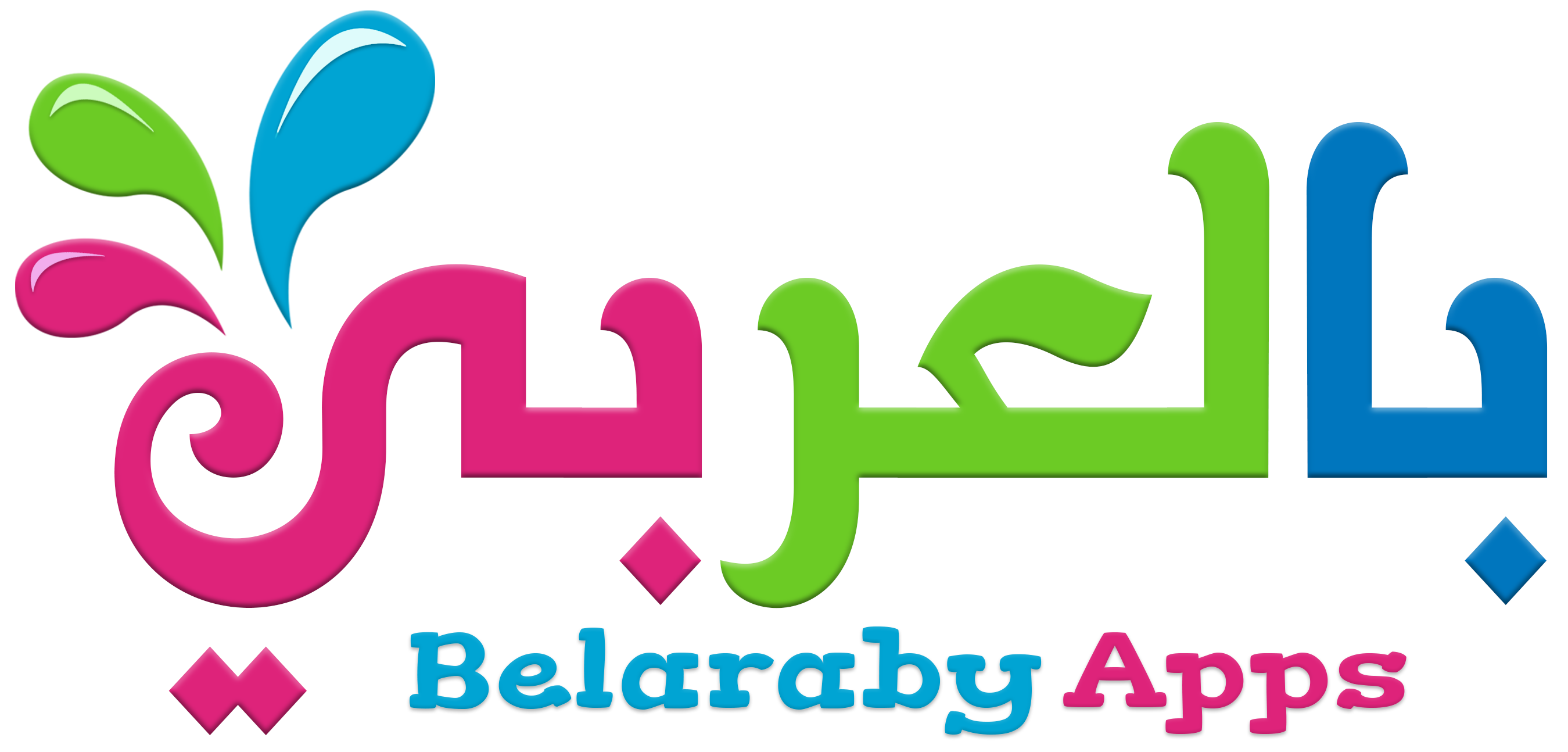 www.blearabyapps.com
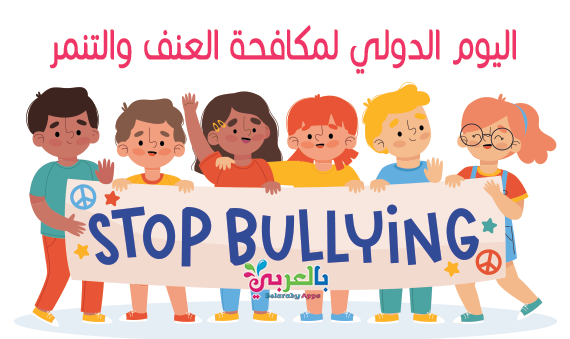 وافقت الدول الأعضاء لدى اليونسكو على إعلان كل أول يوم خميس من شهر تشرين الثاني/نوفمبر يوماً دولياً لمكافحة كل أشكال العنف والتنمر في المدارس، ومنها التنمر الإلكتروني.
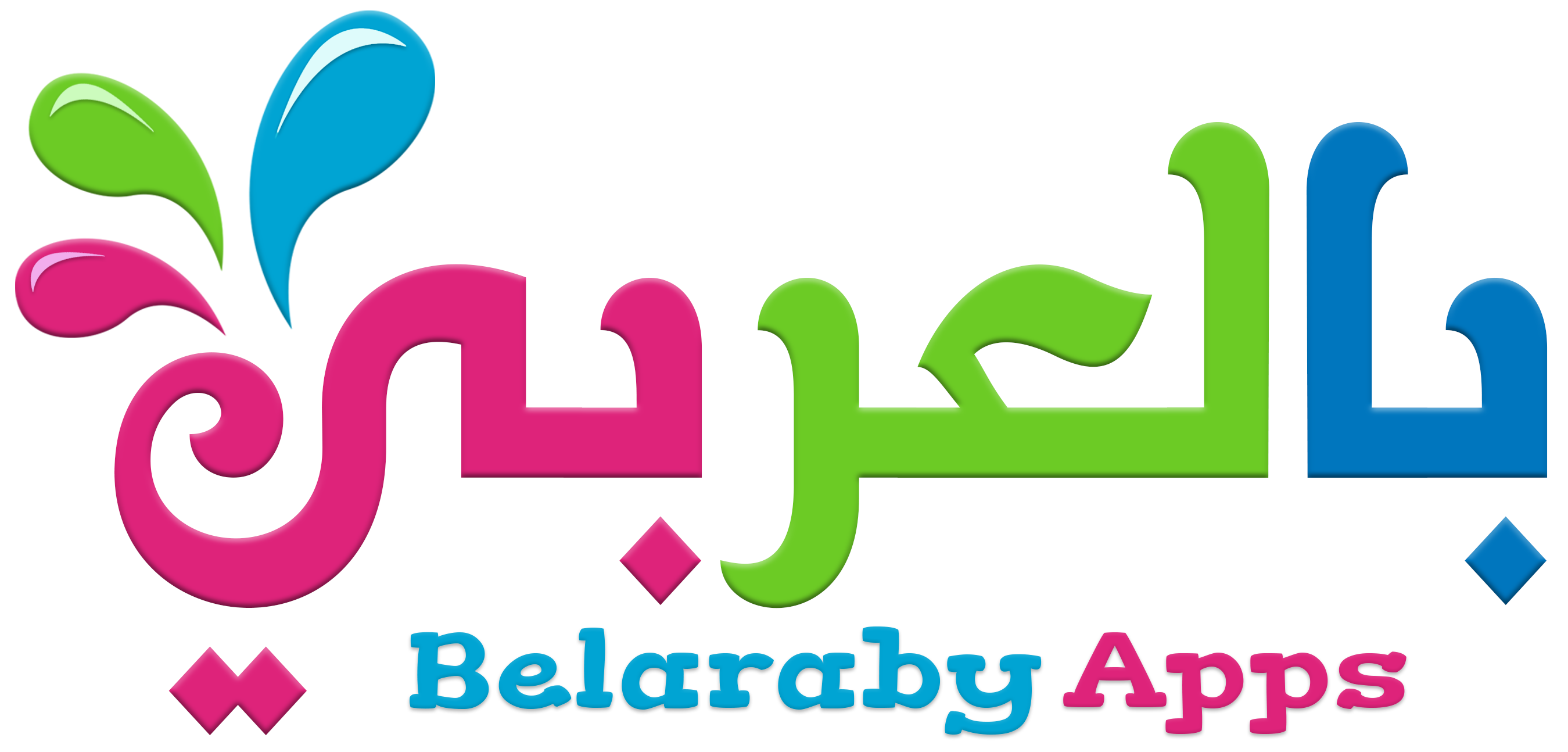 www.blearabyapps.com
ما هو التنمر المدرسي؟
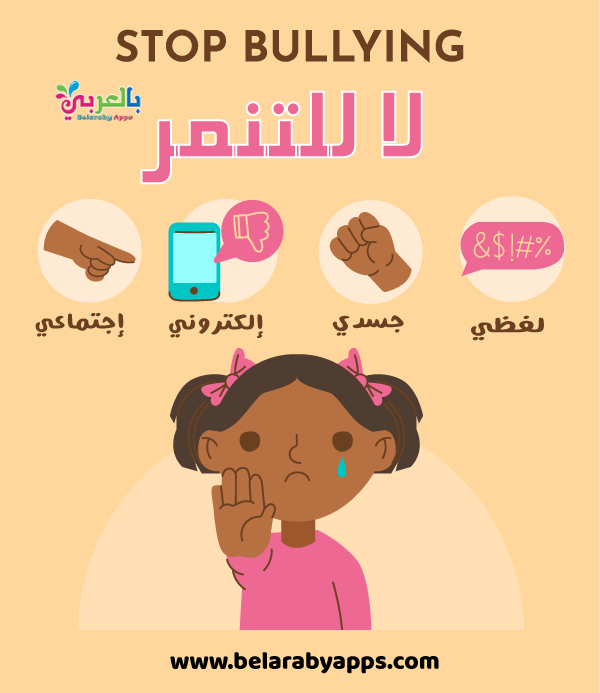 التنمر في المدارس : يُعرّف التنمر المدرسي على أنّه حالة يتعرّض فيها الطفل أو الطالب لمحاولات متكررة من الضرب أو الهجوم الجسدي والكلامي من 
قبل طفل أو طالبٍ آخر أو مجموعة من الطلاب.
وعادةً ما تحدث هذهِ الظاهرة بين شخصٍ قوي يُهاجم 
شخص أضعف منه من الناحية البدنيّة، أو النفسيّة
وهذا الهجوم يترك الكثير من العواقب النفسيّة السلبيّة بعيدة المدى لكلا الجانبين أي الضحيّة والمعتدي
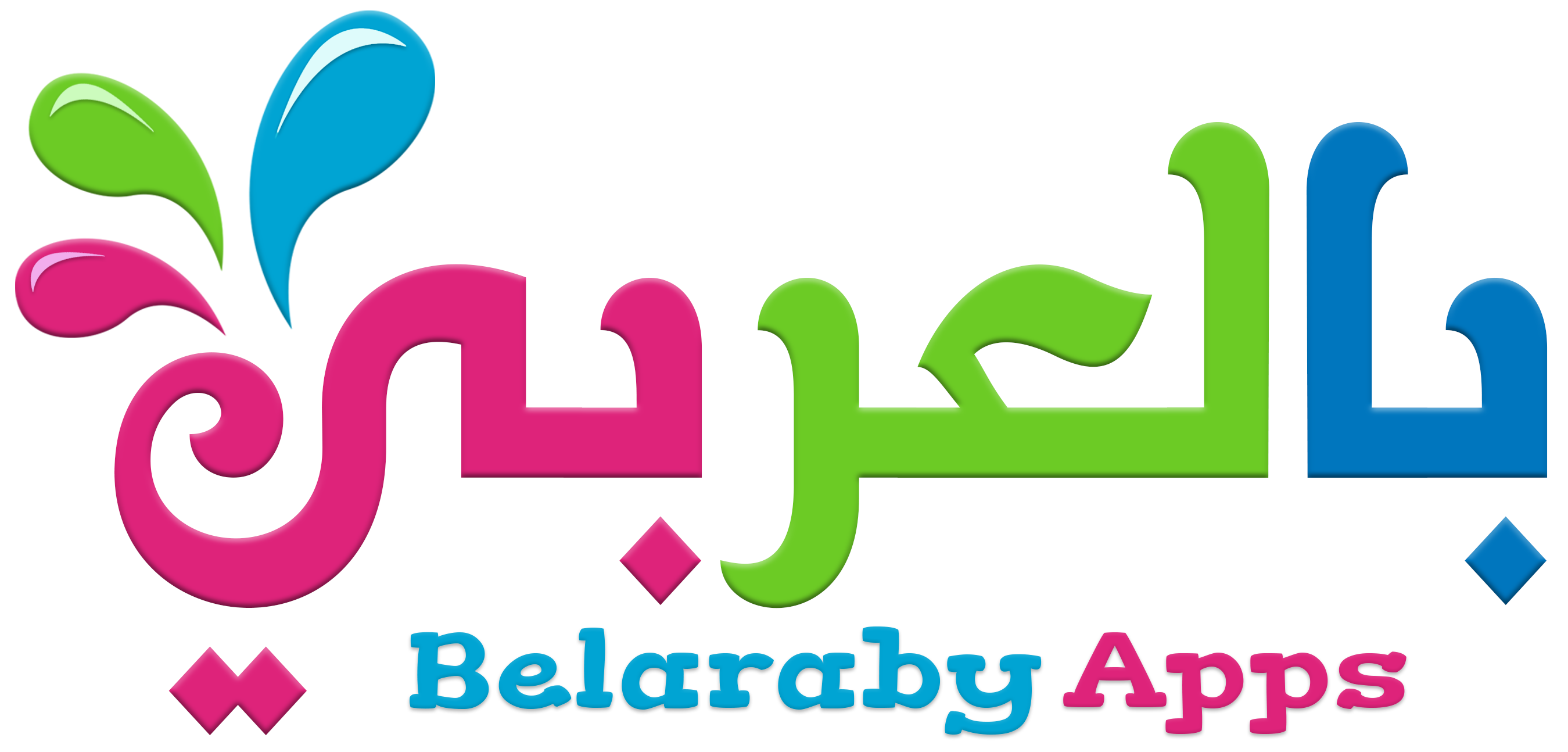 www.blearabyapps.com
@#&!*
التنمرالإلكتروني
التنمر الالكتروني : هو استغلال الإنترنت والتقنيات المتعلقة به بهدف إيذاء أشخاص آخرين بطريقة متعمدة ومتكررة وعدائية.
YOU CAN'T
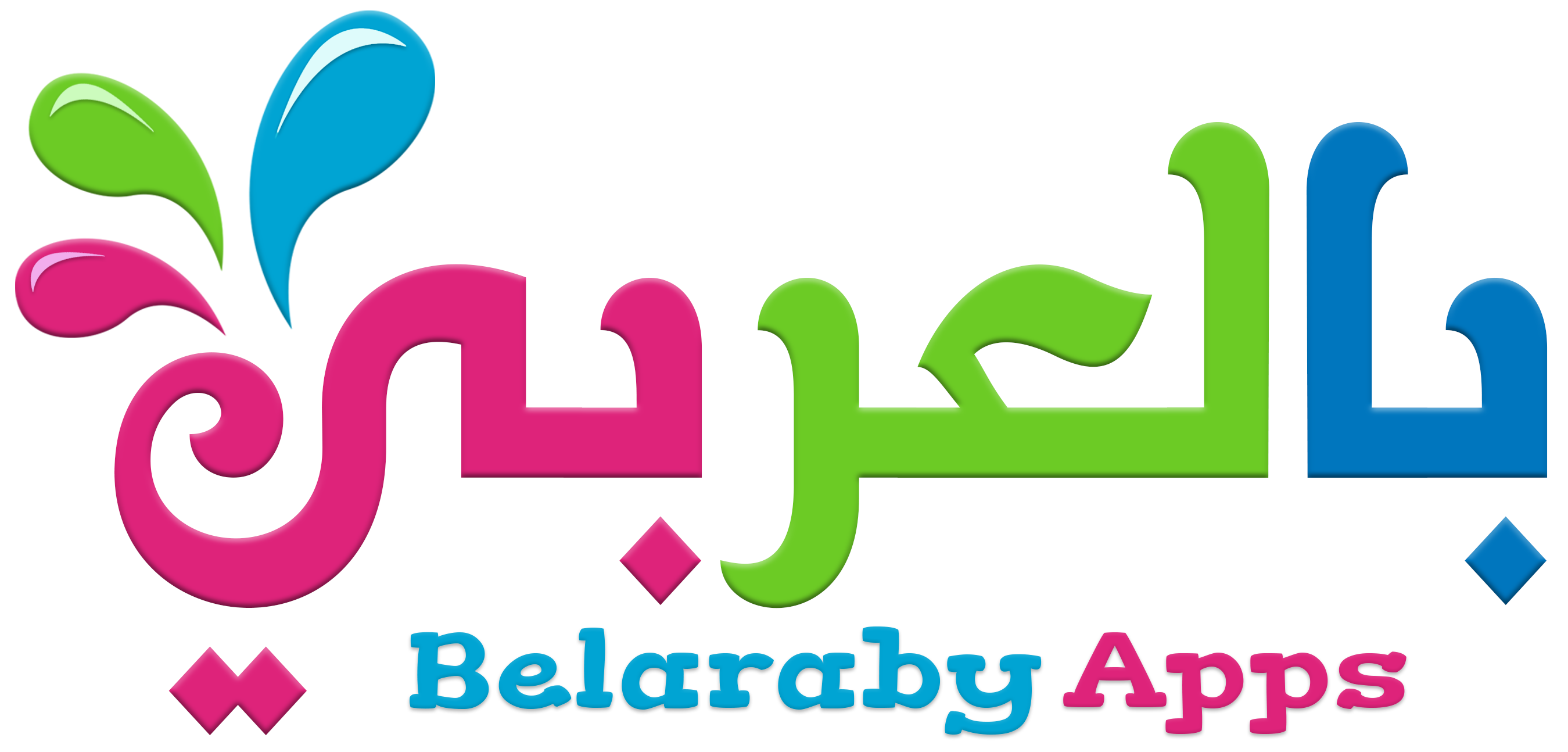 www.blearabyapps.com
أشكال التنمرالإلكتروني
DISGUSTING
ويحدث التنمر الإلكتروني مع الأطفال عن طريق  استخدام الانترنت في :1- شبكات التواصل الاجتماعي 
2- الألعاب الإلكترونية

 يتعرض الطفل للإستغلال والسخرية منه، أو تعنيفهم بالألفاظ السيئة من قِبل  شخص آخر، ويكون عن طريق استغلال معلومات شخصية عن الطفل وصوره أيضا.
@#&!*
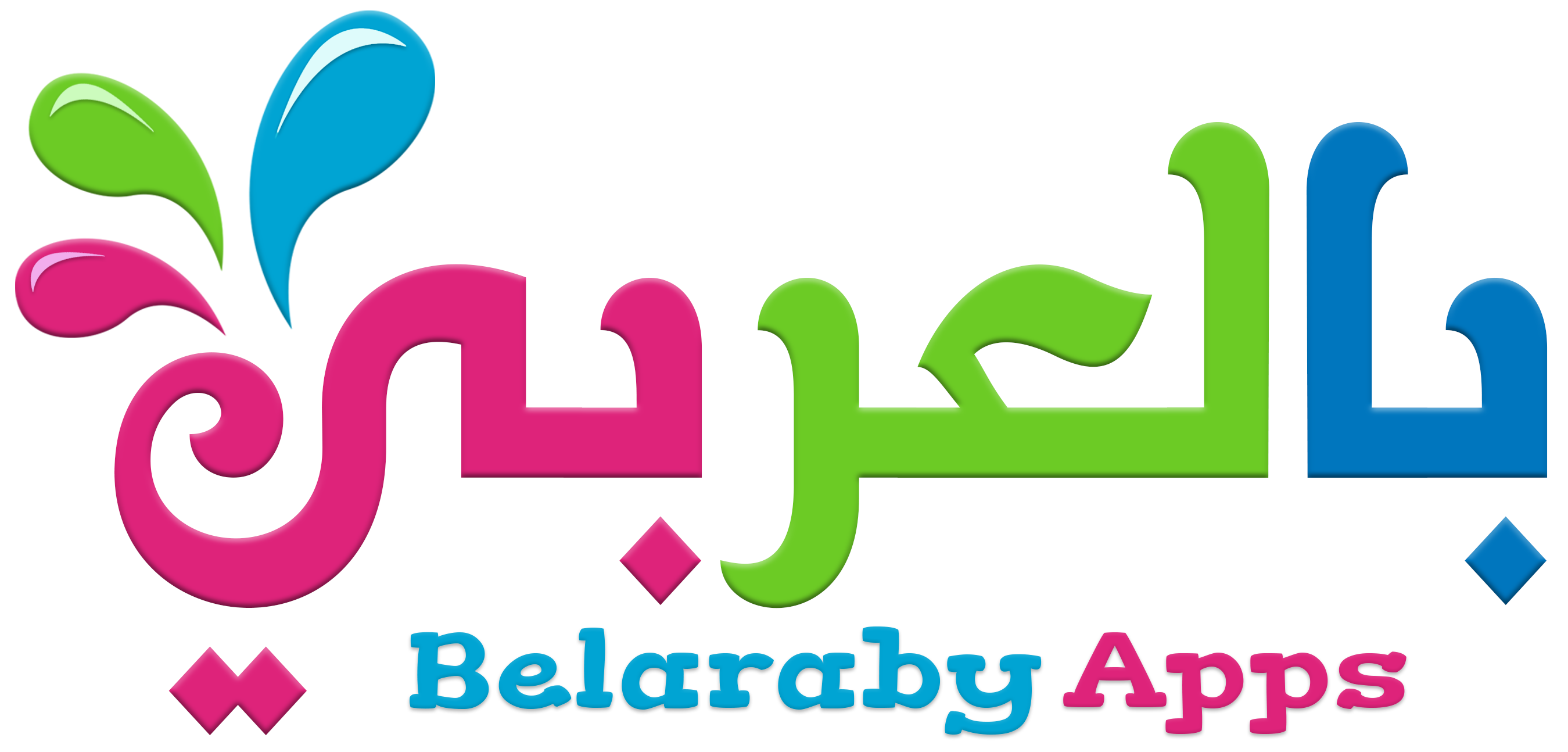 www.blearabyapps.com
أعراض التنمرالإلكتروني
@#&!*
1- تغير في أسلوب التواصل لدى الطفل
2- تقلب المزاج وفقدان الشهية
3- تغيير في سلوكياته وتصرفاته
4- رفض الذهاب إلى المدرسة
5- الابتعاد عن الأصدقاء والتجمعات
YOU CAN'T
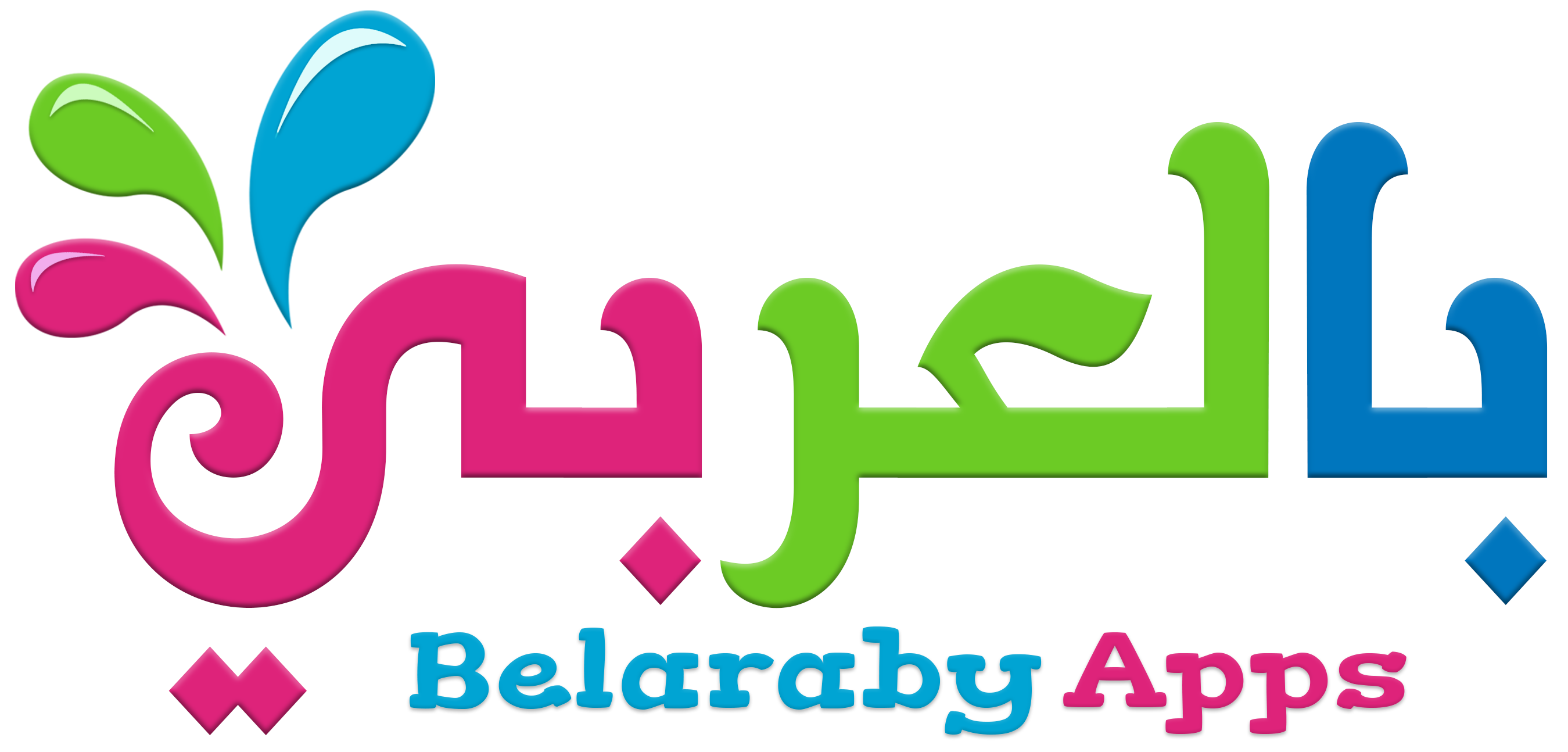 www.blearabyapps.com
الوقاية من التنمر الإلكتروني؟
1- علم أطفالك أسس الحماية في الإنترنت
2- الحفاظ على الصور الخاصة وعدم نشرها
3- لا تشارك معلوماتك وتفاصيل حياتك وعائلتك
 مع الآخرين
4- تعليم الطفل أن يتجاهل الأشخاص ذوي السلوك السيء.
5- وضع ملصق على الكاميرا الخاصة بجهازك تحسبا للإختراقات .
6- تواصل مع والديك ومعلمك بشكل دائم في حال تعرضك لأي شئ مؤذي في الإنترنت .
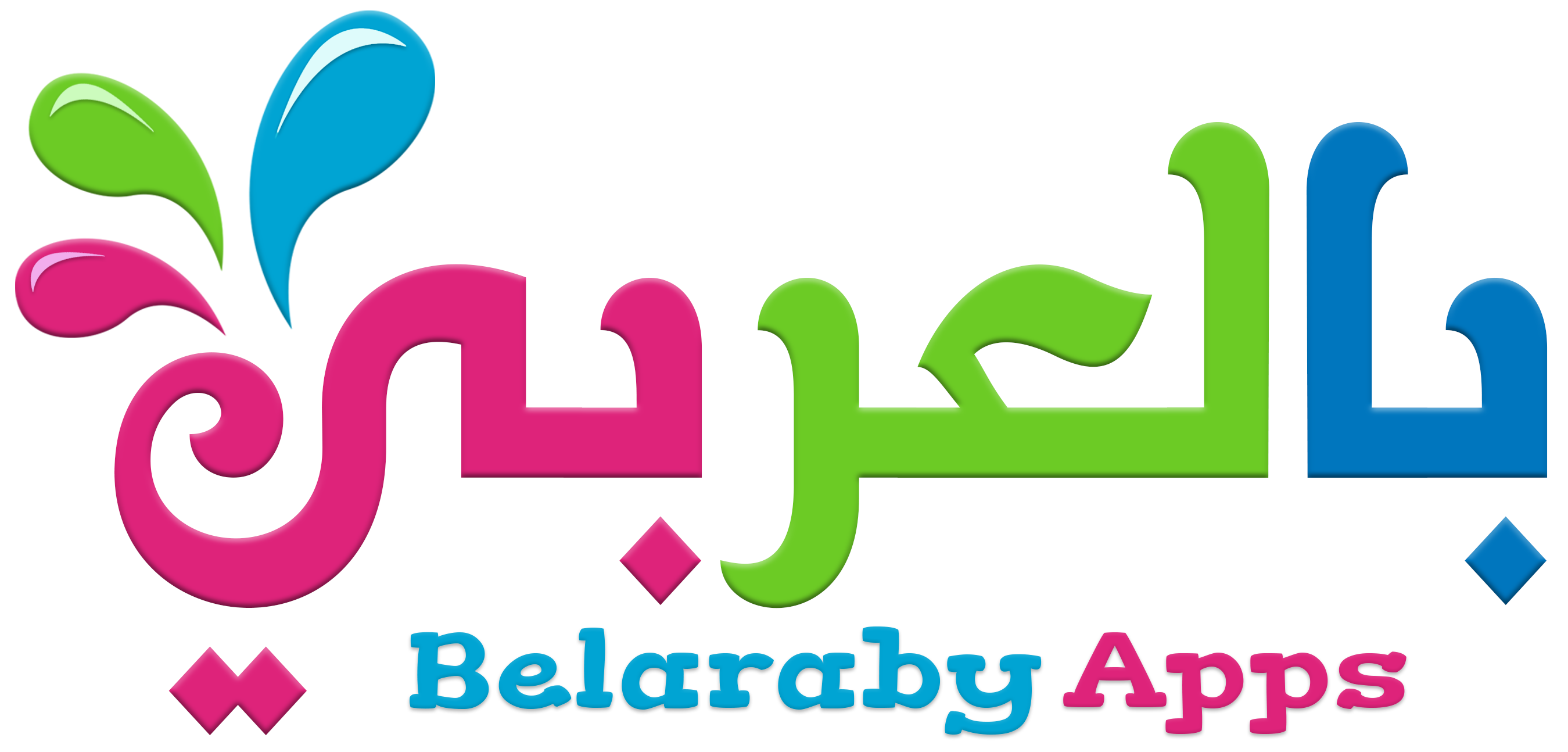 www.blearabyapps.com
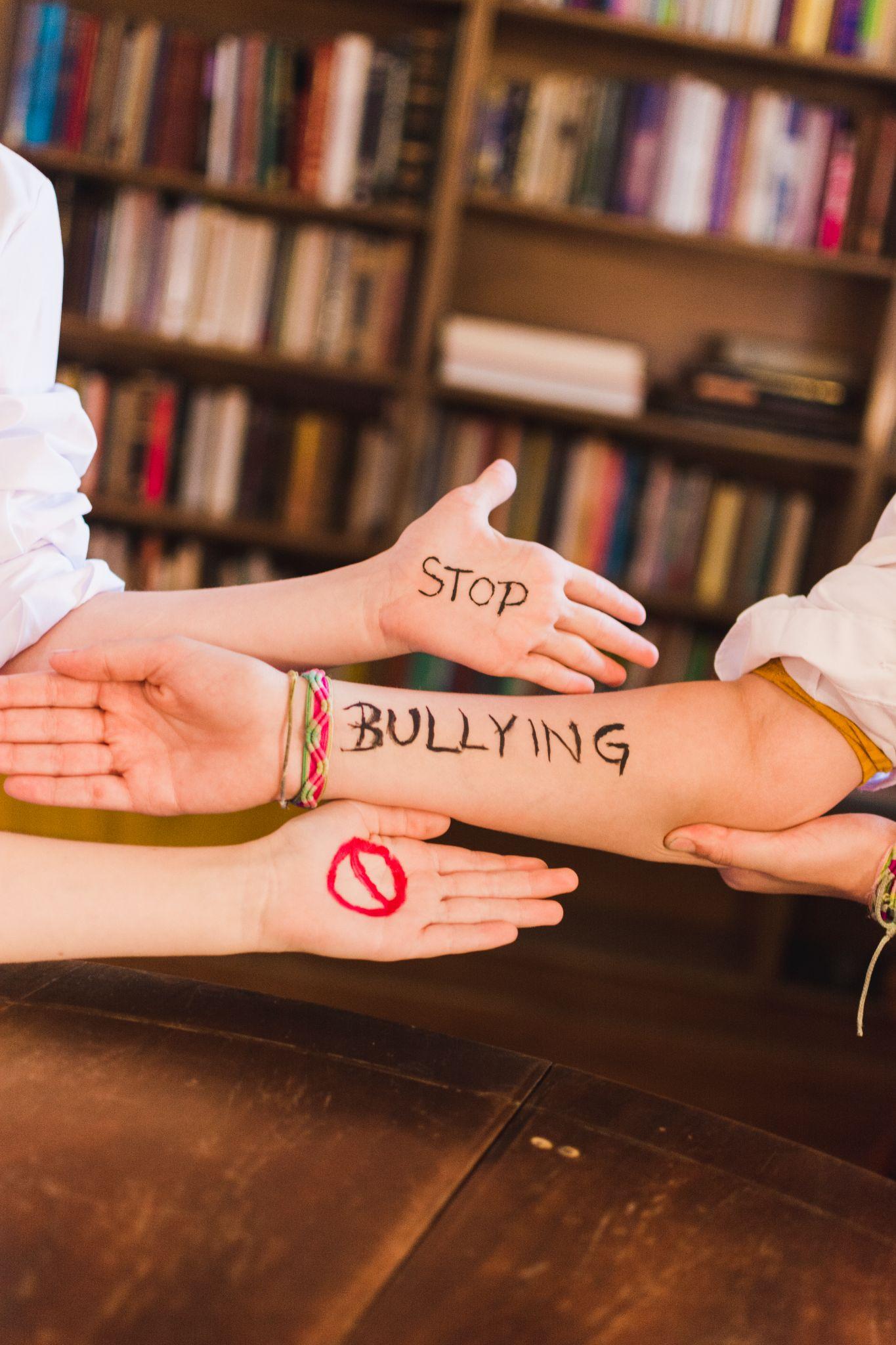 لا تتنمر .. لا تعتدي .. كن صديقاً جيداً
لا للتنمر .. من أجل خلق نفوس وأجيال رائعة
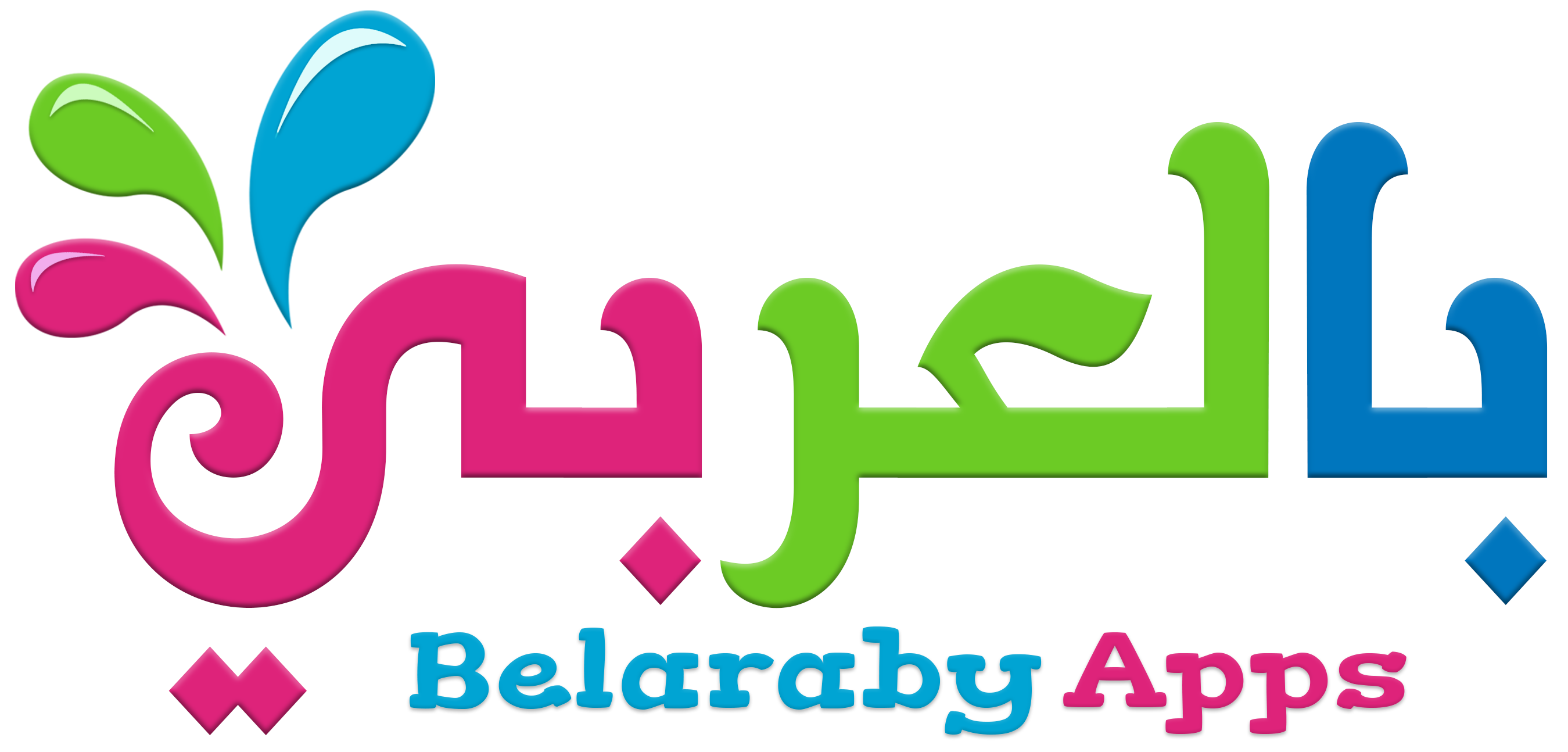 www.blearabyapps.com
لا .. للتنمرالإلكتروني
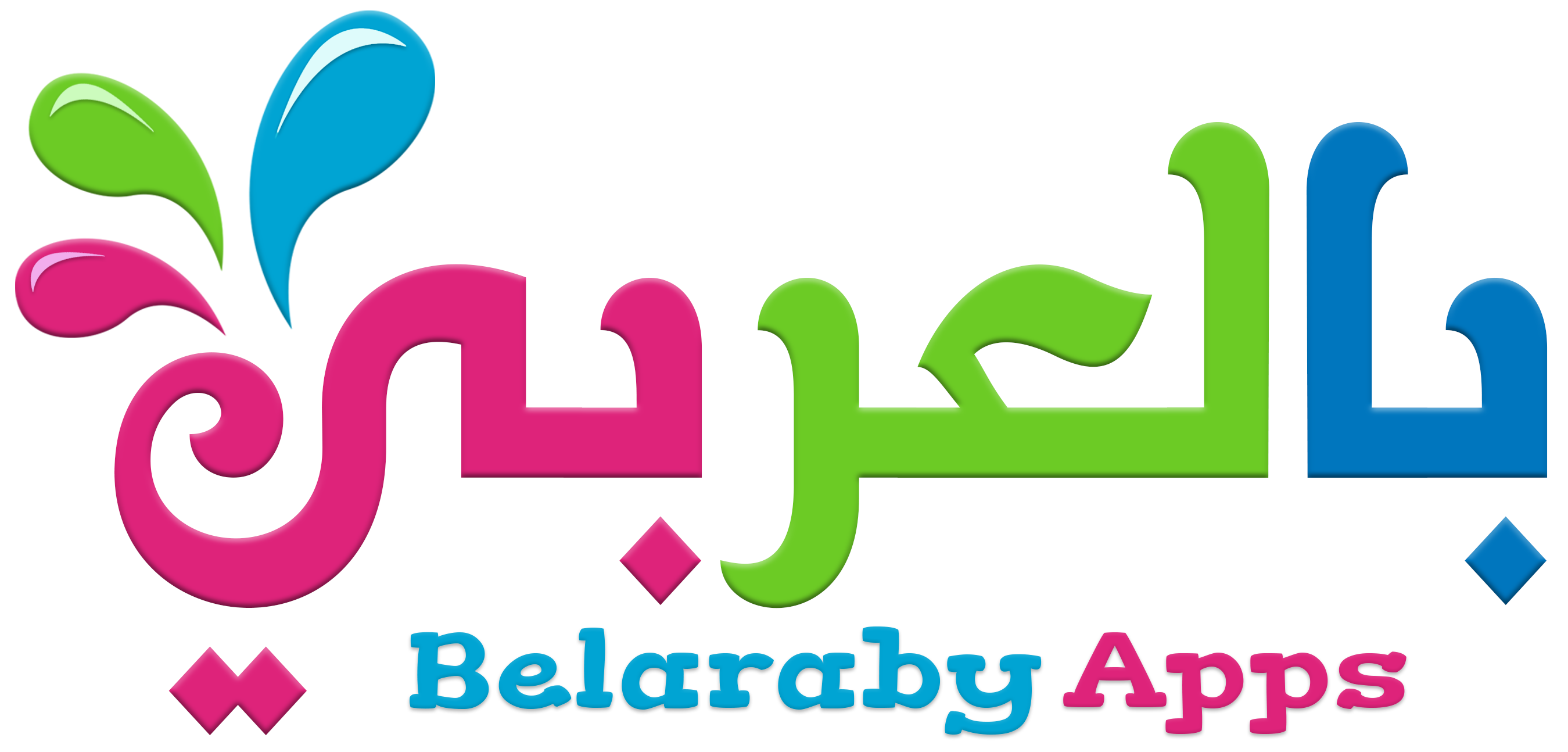 يمكنك التواصل دائمًا معنا :
واتس آب:
(+02)01097932844
البريد الالكتروني:
admin@belarabyapps.com
STOP BULLYING
www.blearabyapps.com